EXPERIENCE FIRST FORMALIZE LATER
Luke Wilcox
East Kentwood High School
www.TheStatsMedic.com/mathinaction18
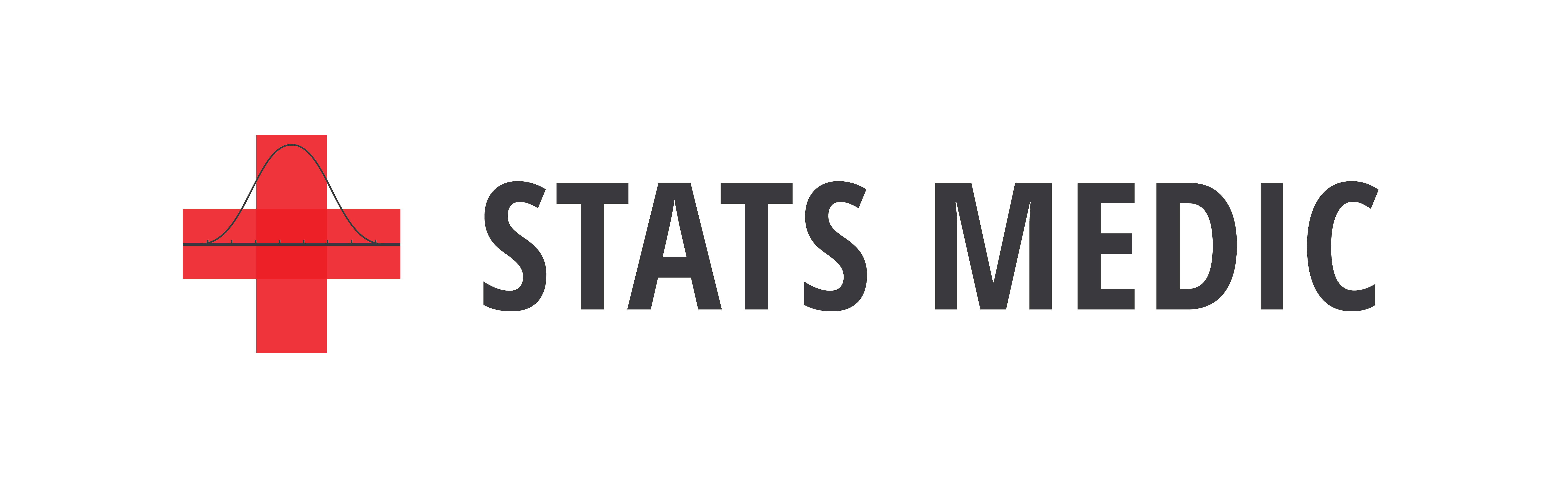 TWO Activities
(1) Odds or Evens?
(2) Does Beyonce write her own lyrics?
Summary
How were these lessons different from a traditional math lesson?

Big Ideas:
Accessibility
Context and relevance
Experience first, formalize later
Flexible thinking
Experience First, Formalize Later
Engaging context
Address learning targets
Low floor, high ceiling
Math dial
Scaffolding and linking questions
Concrete to conceptual
Resources
To get digital copies of all handouts, go to 
TheStatsMedic.com/mathinaction18. 
Contact:
Luke@TheStatsMedic.com
TheStatsMedic.com
Twitter: @TheStatsMedic
Facebook: TheStatsMedic
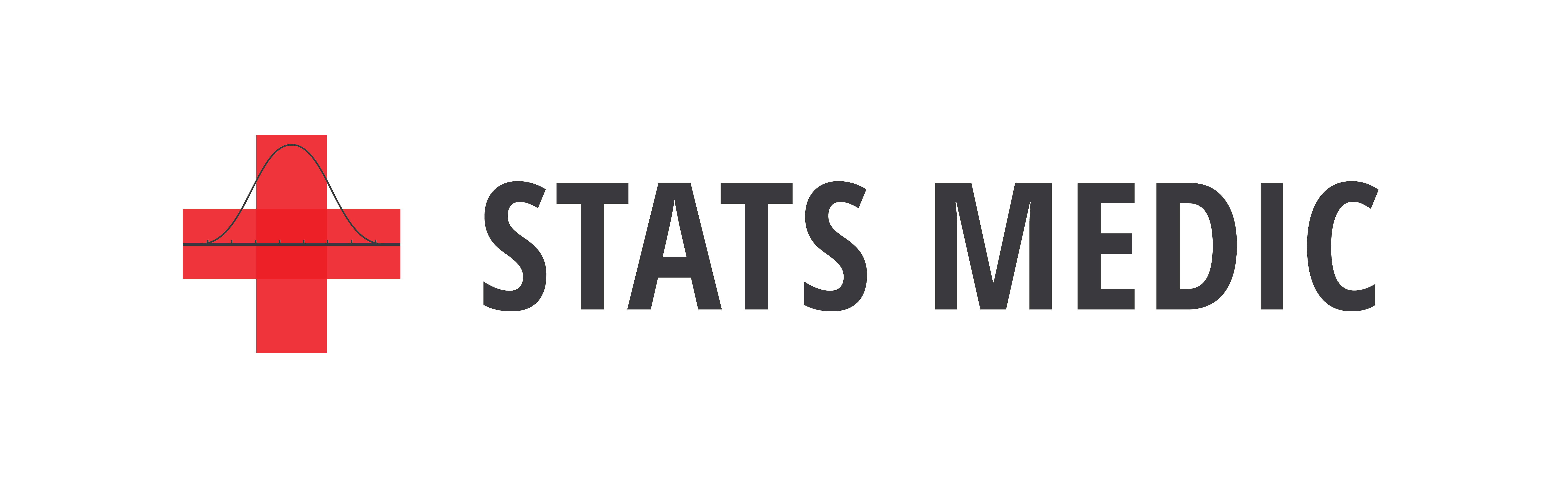